Bµi 11
PHÐP TRõ TRONG PH¹M VI 10 (TIẾT1)
GV: Nguyễn Thị Thuy Thủy
Lớp: 1
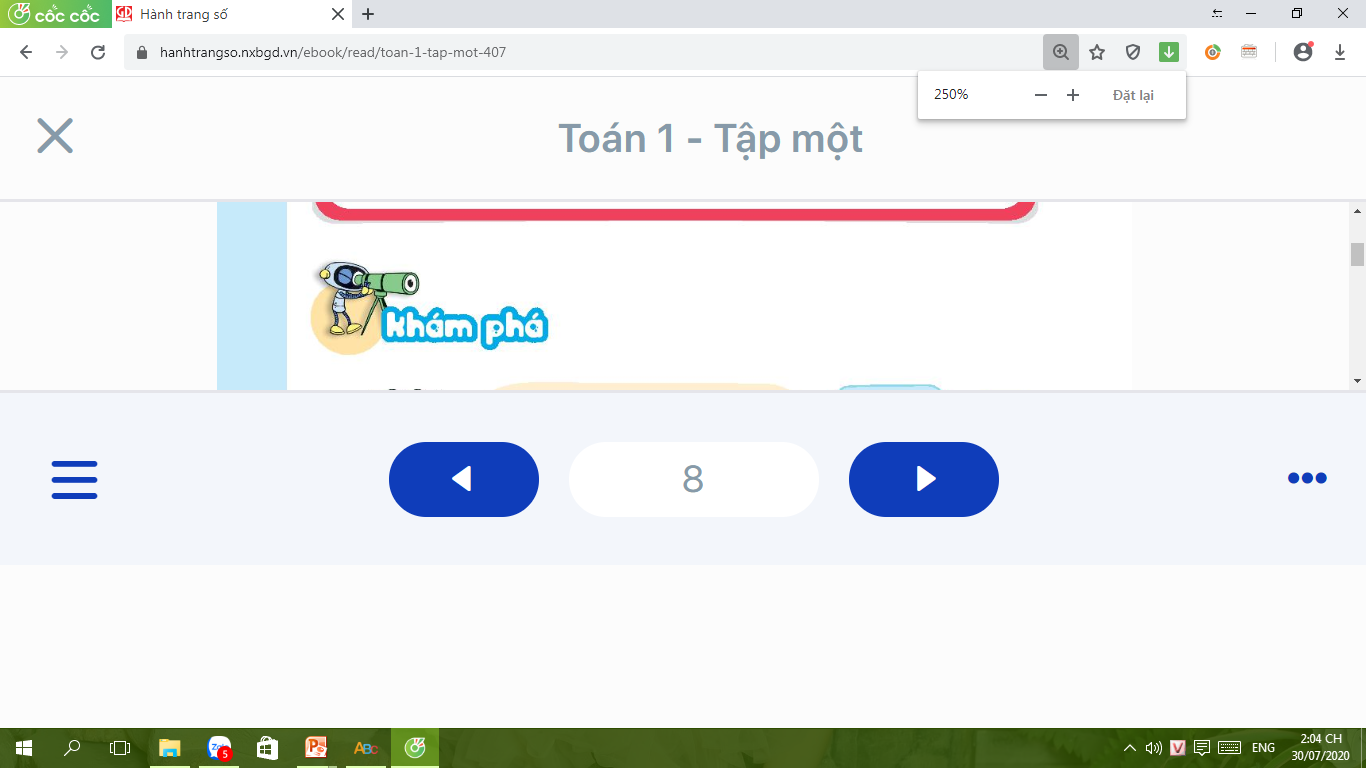 Bớt đi còn lại mấy?
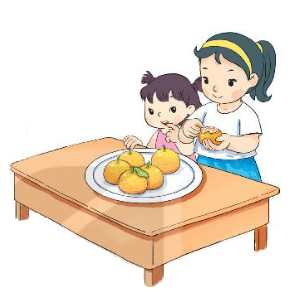 a)
Bớt 1 quả,
còn lại mấy quả?
6 – 1 = 5
sáu trừ một bằng 5
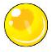 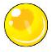 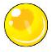 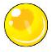 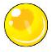 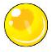 Dấu trừ: –
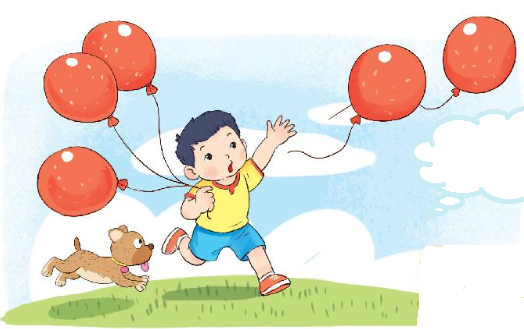 Bay mất 2 quả, còn lại mấy quả bóng?
5 – 2 = 3
Năm trừ hai bằng 3
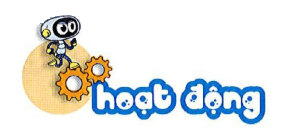 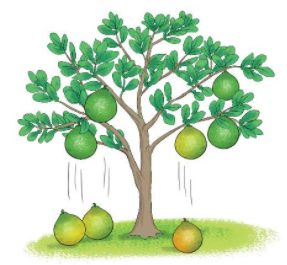 1
Số
?
a) Còn lại mấy quả bưởi trên cây?
–       =
?
?
8
3
5
b) Còn mấy quả trứng chưa nở?
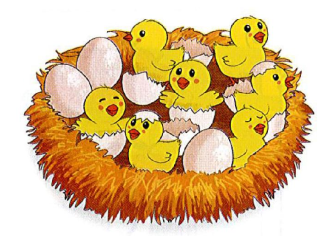 –       =
?
?
10
7
3
2
Số
?
7 – 2 =
?
5
7 – 5 =
?
2
8 – 5 =
?
3
6 – 4 =
?
2
9 – 4 =
?
5